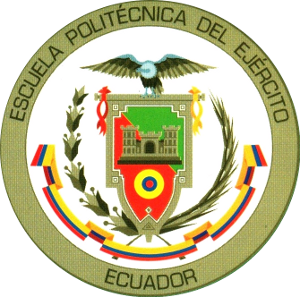 UNIVERSIDAD DE LAS FUERZAS ARMADAS ESPEExtensión Latacunga
Maestría en Gestión de Empresas: Mención PYMES

Proyecto de Grado I

Tema: “Creación de una empresa de servicios de software para implementar sistemas BI y BPMS en PYMES”.
Fabián Bayas  | Marco Cisneros
Latacunga, octubre 2011
Presentación del Proyecto
CAPITULO I
10/21/2013
2
Definición del Problema.
CAPITULO I
10/21/2013
3
Definición del Problema
Las PYMEs de la ciudad de Ambato tienen una demanda insatisfecha, es decir, la necesidad de implantar sistemas de información para la gestión de sus procesos de negocio y la toma de decisiones.
CAPITULO I
10/21/2013
4
Justificación del  Proyecto.
CAPITULO I
10/21/2013
5
Justificación del  Proyecto
Hacer accesible los Sistemas de Gestión de Procesos de Negocio y Sistemas de Inteligencia de Negocios a las Pymes del país mediante el uso de “Software Libre” probado y de calidad que además esta orientado al ambiente empresarial.
CAPITULO I
10/21/2013
6
Objetivo General.
CAPITULO I
10/21/2013
7
Objetivo General
Crear una empresa de servicios de software rentable en cuatro años especializada en la gestión de procesos de negocio y toma de decisiones en las PYMEs de la ciudad de Ambato.
CAPITULO I
10/21/2013
8
Investigación de Mercado
CAPITULO II
10/21/2013
9
Objetivo General.
CAPITULO II
10/21/2013
10
Objetivo General
Obtener información útil para determinar las necesidades del mercado objetivo y poder conocer el tamaño de la demanda del servicio.
10/21/2013
11
Objetivos Específicos.
CAPITULO II
10/21/2013
12
Objetivos Específicos
Determinar si las PYMEs están dispuestas a implantar sistemas BI y BPMS.
Identificar cuales son las principales características de las Pymes que valoran nuestro servicio.
Determinar la intensión de compra de los clientes.
Conocer los principales competidores que ofertan el mismo servicio.
Determinar las necesidades en cuanto a sistemas de información de gestión y toma de decisiones.
Interpretar y analizar los resultados.
CAPITULO II
10/21/2013
13
Investigación de Mercados
Cálculo de la muestra.
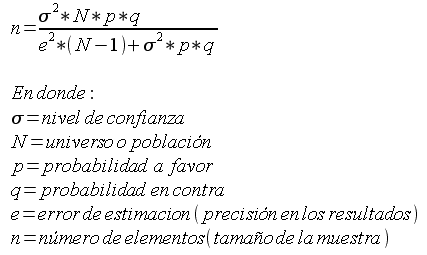 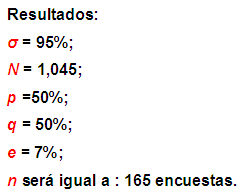 CAPITULO II
10/21/2013
14
Evaluación de resultados.
CAPITULO II
10/21/2013
15
Evaluación de resultados
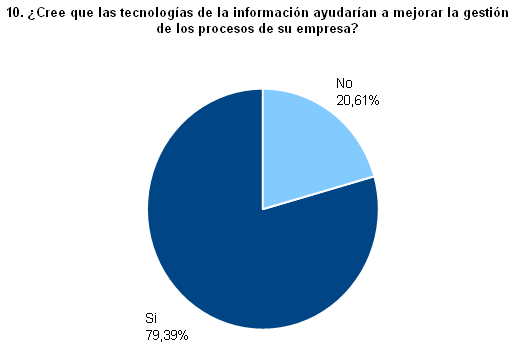 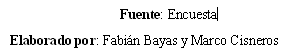 CAPITULO II
10/21/2013
16
Evaluación de resultados
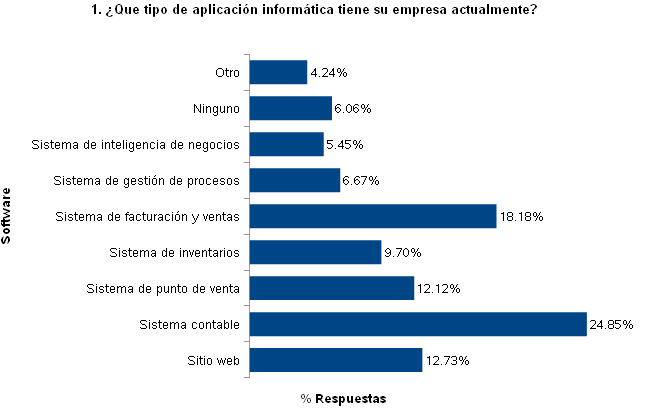 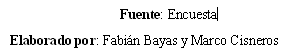 CAPITULO II
10/21/2013
17
Evaluación de resultados
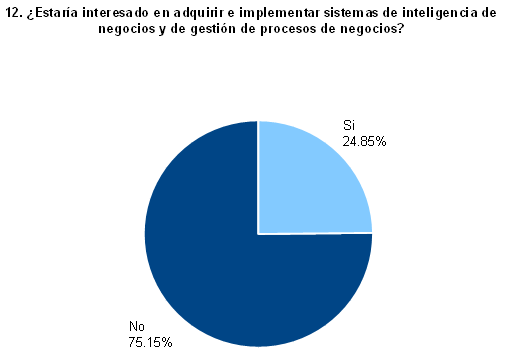 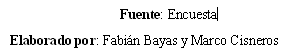 CAPITULO II
10/21/2013
18
Evaluación de resultados
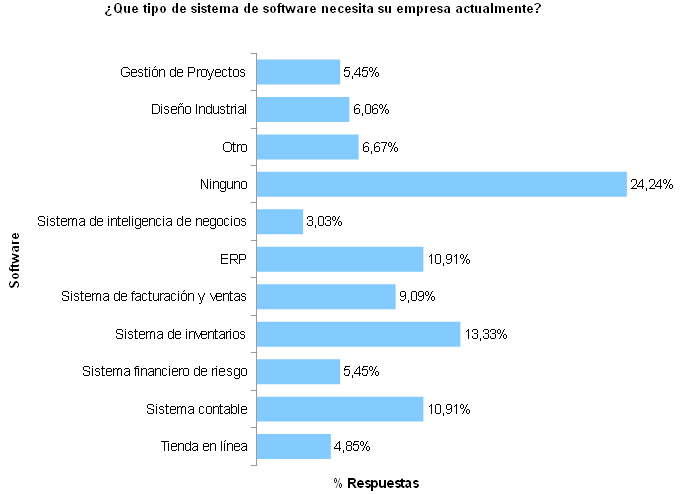 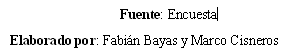 CAPITULO II
10/21/2013
19
Evaluación de resultados
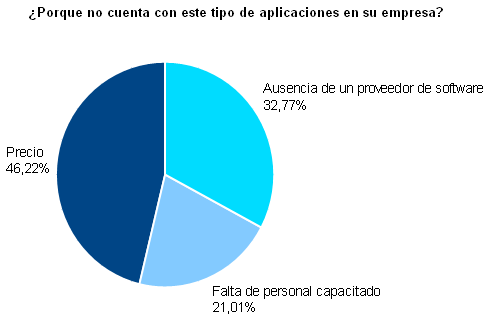 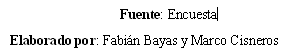 CAPITULO II
10/21/2013
20
Evaluación de resultados
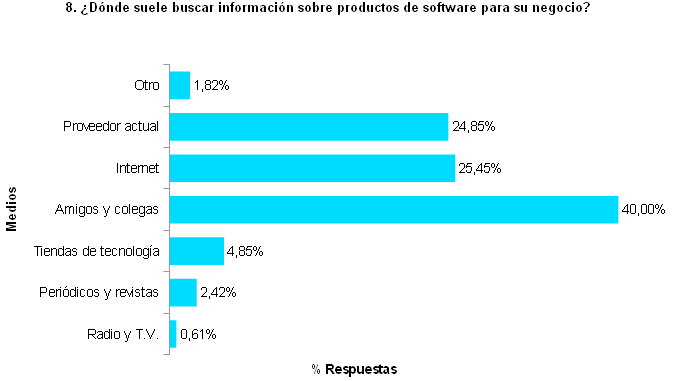 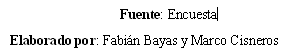 CAPITULO II
10/21/2013
21
Evaluación de resultados
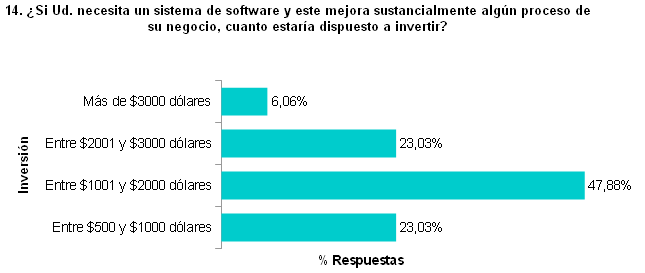 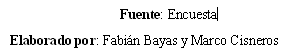 CAPITULO II
10/21/2013
22
Evaluación de resultados
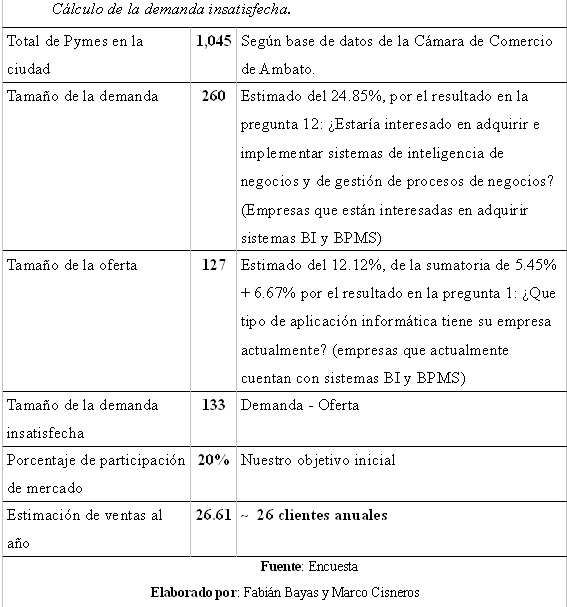 CAPITULO II
10/21/2013
23
Descripción y Diseño del Negocio
CAPITULO III
10/21/2013
24
Definición de líneas de Negocio y Cartera de Productos
CAPITULO III
10/21/2013
25
Definición de líneas de Negocio
Servicios de Capacitación.
Una de las claves para el aprovechamiento de las herramientas de software es la capacitación en nuestro caso de sistemas de BI y BPMS.
Servicios de Implementación y Soporte.
Para poner en marcha las soluciones de software se ensamblará sistemas BI y BPMS basadas en software libre.
CAPITULO III
10/21/2013
26
Cartera de Productos
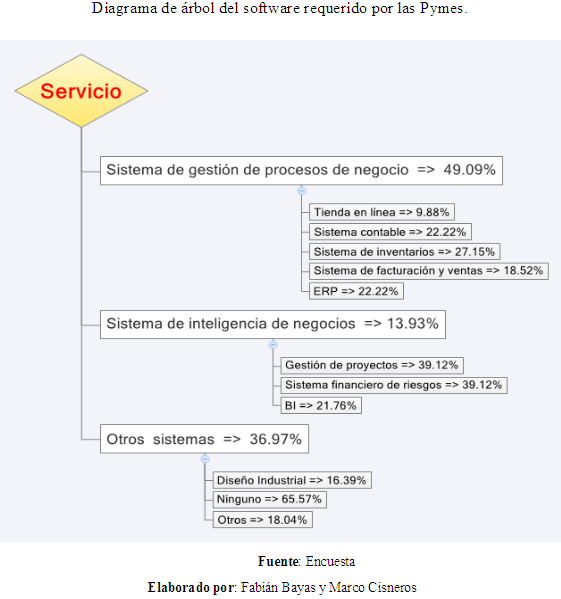 CAPITULO III
10/21/2013
27
Cartera de Productos
Sistema Adempiere (ERP-BPMS).
Es una solucion de codigo abierto para procesos de negocio la cual ofrece la funcionalidad de Planificación de recursos empresariales, Administración de relación con clientes, y Administración de la cadena de suministro.
Pentaho (BI).
Es una suite de aplicaciones de software libre orientadas a la inteligencia de negocios es decir reportes, análisis de datos, KPIs, cuadros de mando, que ayudan a la toma de decisiones en base ha hechos.
CAPITULO III
10/21/2013
28
Matríz de Control de Calidad.
CAPITULO III
10/21/2013
29
Matríz de Control de Calidad
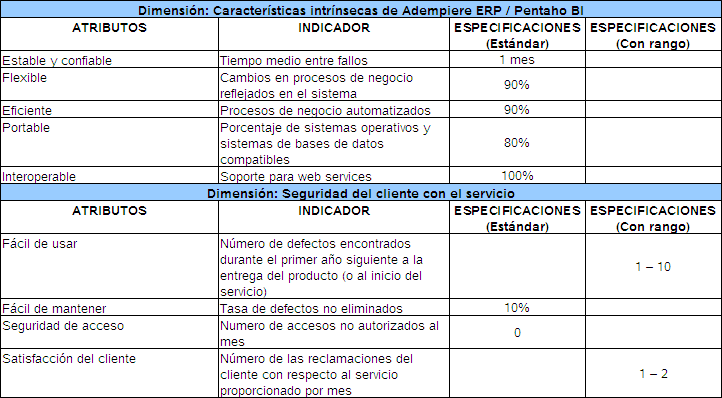 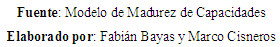 CAPITULO III
10/21/2013
30
Matríz de Control de Calidad
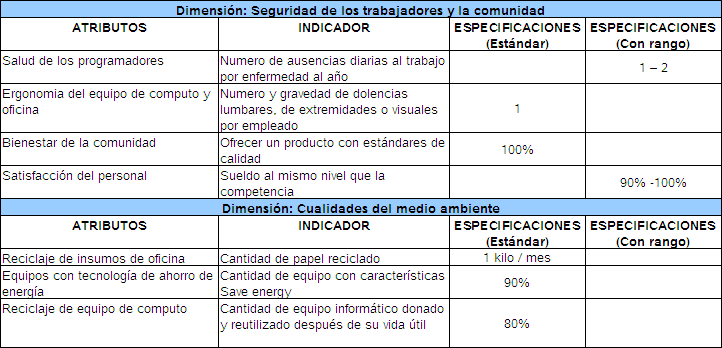 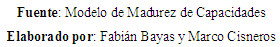 CAPITULO III
10/21/2013
31
Matríz de Control de Calidad
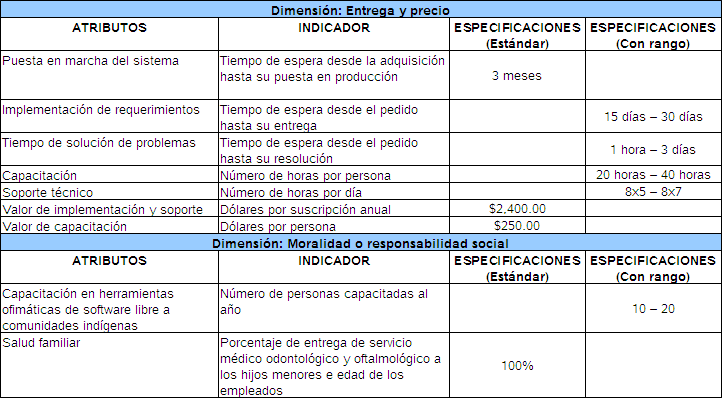 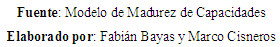 CAPITULO III
10/21/2013
32
Definición de la Estratégia de Ventas.
CAPITULO III
10/21/2013
33
Definición de la Estratégia de Ventas
Plaza.
Como lugar geográfico para la instalación de una oficina se definió a la cuidad de Ambato, el modo de distribución del software, soporte técnico, así como la capacitación puede hacérselo por medio de Internet o in situ.
CAPITULO III
10/21/2013
34
Definición de la Estratégia de Ventas
Promoción.
Sitio Web.
Correo Electrónico.
Volantes y Cartas de Presentación.
Publicidad en Internet.
Comunicados de prensa.
Escritura de artículos.
Participación en gremios, ferias y exposiciones.
Promociones por temporadas.
Marketing boca a boca.
CAPITULO III
10/21/2013
35
Definición de la Estratégia de Ventas
Precio.
Después del análisis de la encuesta definimos que el 70.91% de los potenciales clientes de las PYMEs están dispuestos a pagar entre $1,000 y $3,000 dólares por una suscripción anual para la implementación del software con la funcionalidad básica, por lo que hemos determinado un precio de $2,400.00 dólares, que es atractivo y conveniente tanto para nuestros clientes como para la futura empresa.
CAPITULO III
10/21/2013
36
Organización de la Empresa
CAPITULO IV
10/21/2013
37
Descripción de la Empresa.
CAPITULO IV
10/21/2013
38
Descripción de la Empresa
Nombre Comercial. 

 
 
Tipo de Empresa. 
	Compañía Anónima cuyas siglas son S.A, se optó por este tipo de empresa por características importantes como el capital social ya que la participación se realiza por acciones a través de títulos o acciones.
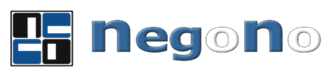 CAPITULO IV
10/17/11
39
Descripción de la Empresa
Misión. 
Nuestra mayor prioridad es satisfacer al cliente mediante la entrega temprana y continua de software útil y con valor.

Visión. 
Ser el mejor proveedor de software libre del país en el 2016, ensamblando sistemas innovadores para la gestión y estrategia de negocios.
CAPITULO IV
10/21/2013
40
Descripción de la Empresa
Objetivos:
Orientar a las Pymes en la implementación y uso de herramientas tecnológicas que permitan potenciar su gestión y desarrollo empresarial.  

Entregar el servicio de ensamblaje de software en tiempos cortos y precios accesibles. 

Incrementar nuestras ventas en un 5% cada año después de implementado el proyecto.
CAPITULO IV
10/17/11
41
Descripción de la Empresa
Cadena de Valor.
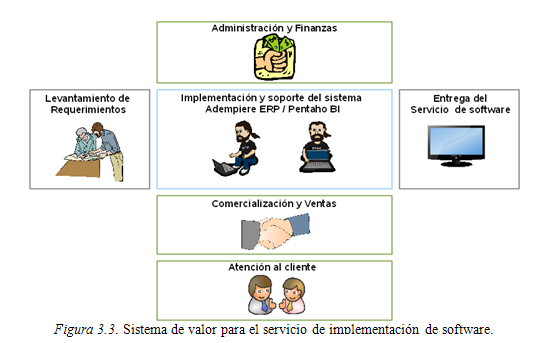 CAPITULO IV
10/17/11
42
Descripción de la Empresa
Diseño de la estructura organizacional.
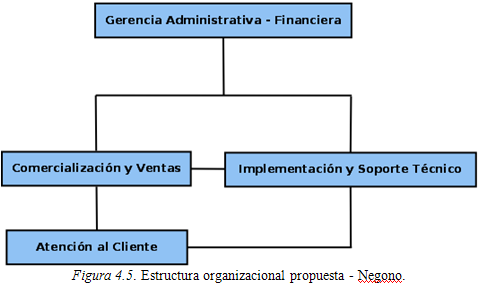 CAPITULO IV
10/17/11
43
Análisis de Ingresos y Egresos Proyectados
CAPITULO V
10/21/2013
44
Plan Financiero.
CAPITULO V
10/21/2013
45
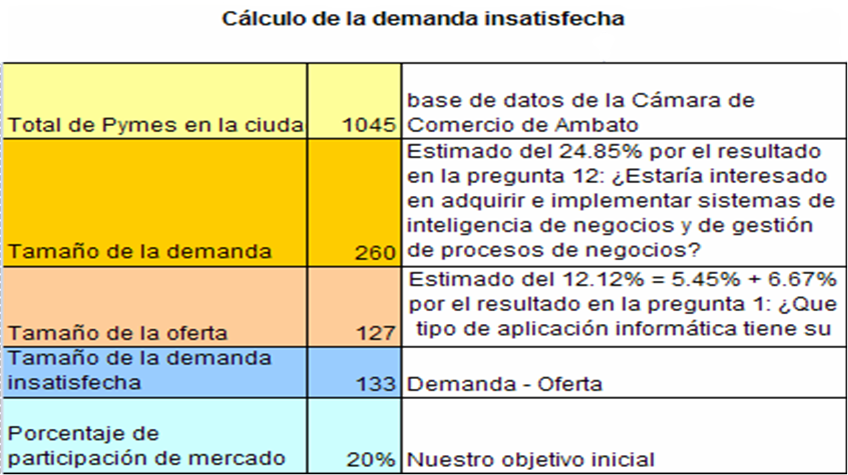 Plan Financiero
Presupuesto de Ventas.
CAPITULO V
10/17/11
46
Plan Financiero
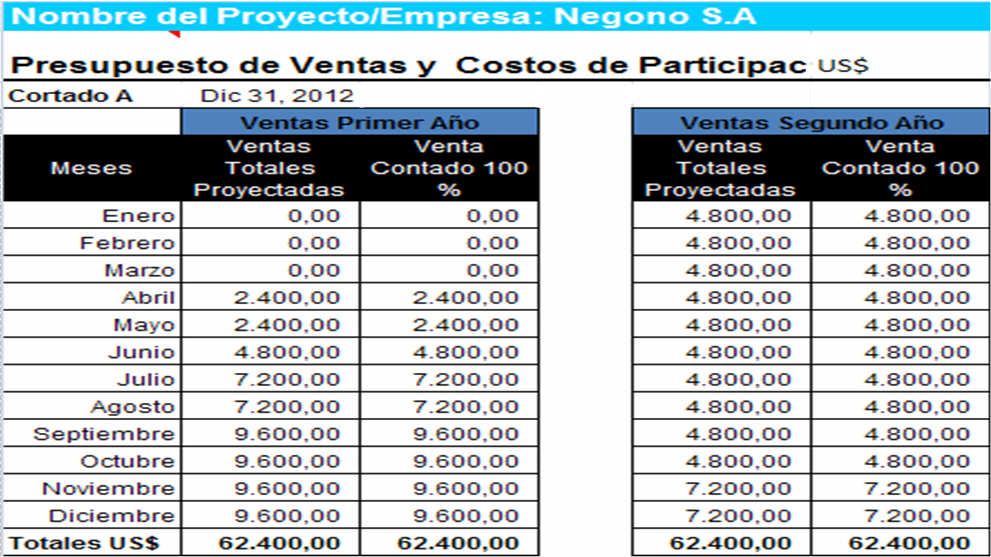 CAPITULO V
10/17/11
47
Plan Financiero
Presupuesto de Costos y Gastos.
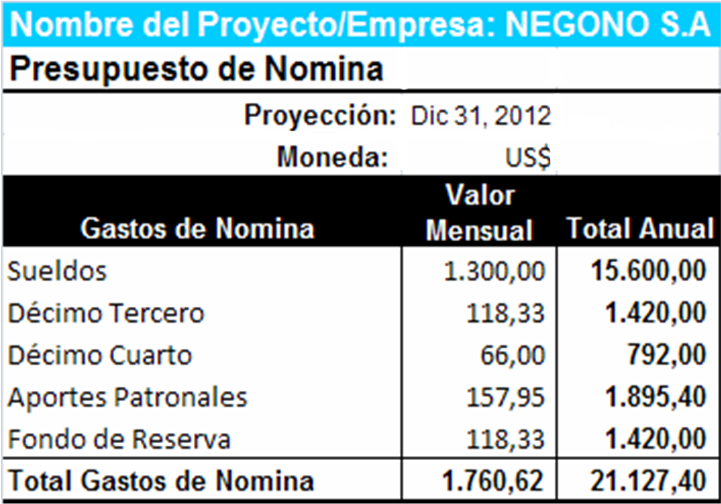 Gerente 		$500
Programador  $500
Vendedor 		$300
CAPITULO V
10/17/11
48
Plan Financiero
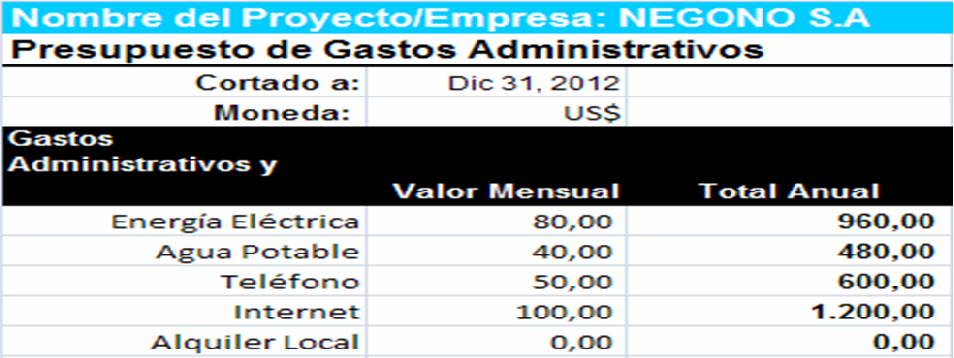 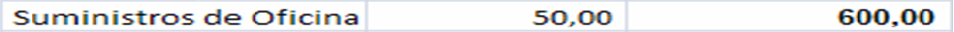 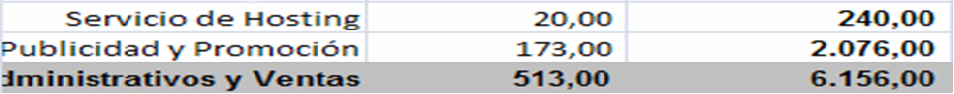 CAPITULO V
10/17/11
49
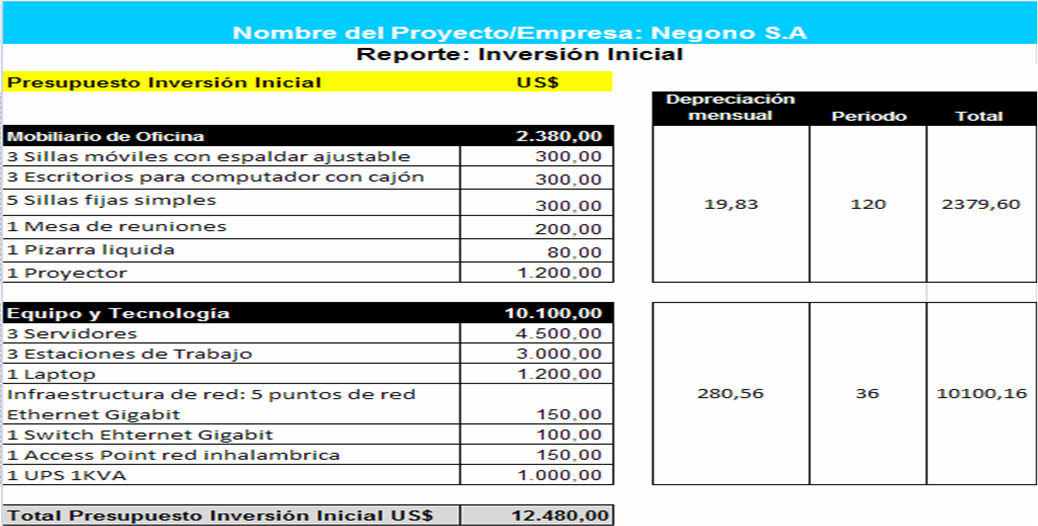 Plan Financiero
Inversión Inicial y Depreciaciones.
CAPITULO V
10/17/11
50
Plan Financiero
Capital de trabajo y financiamiento.
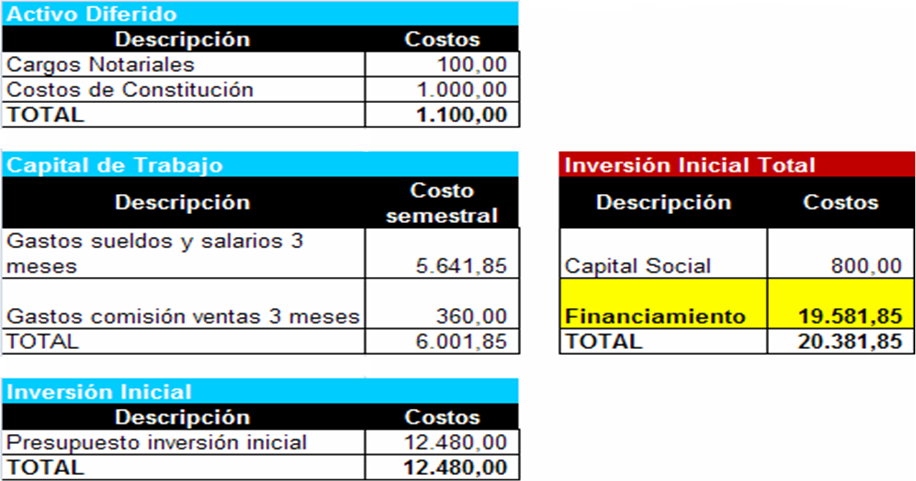 CAPITULO V
10/17/11
51
Análisis Financiero
CAPITULO VI
10/21/2013
52
Evaluación Económica - Financiera.
CAPITULO VI
10/17/11
53
Evaluación Económica - Financiera
Balance General  
   
	Muestra todos los bienes propiedad de la empresa (activo), así como todas sus deudas (pasivo) y por último el patrimonio de la empresa (capital).
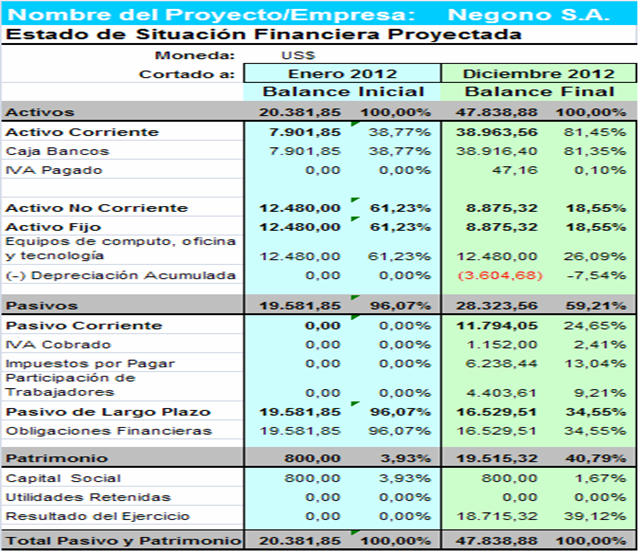 CAPITULO VI
10/17/11
54
Evaluación Económica - Financiera
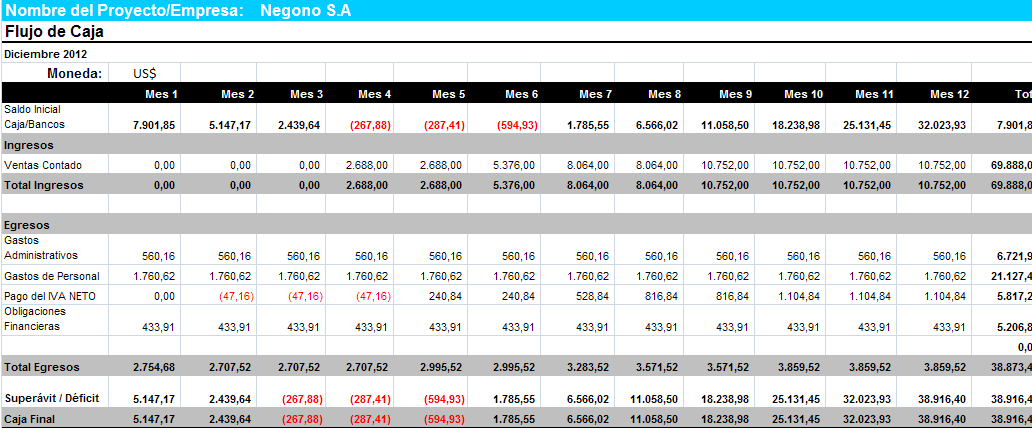 CAPITULO VI
10/17/11
55
Evaluación Económica - Financiera
Estado de Resultados.
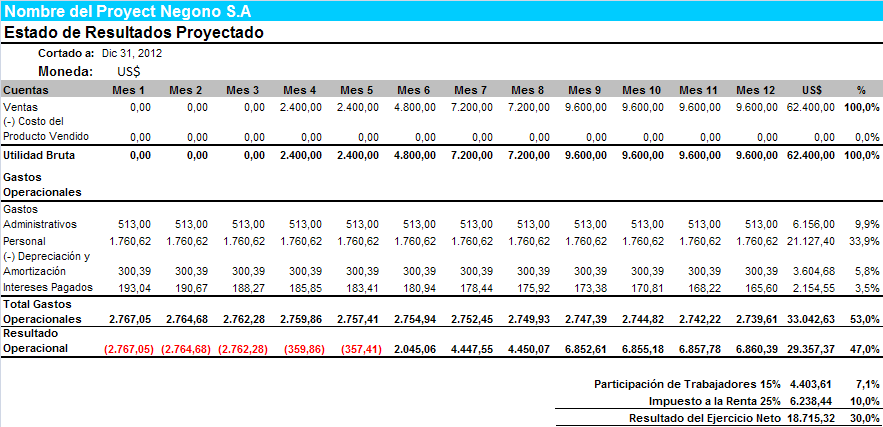 Evaluación Económica - Financiera
CAPITULO VI
10/17/11
56
Evaluación Económica - Financiera
Razones Financieras.
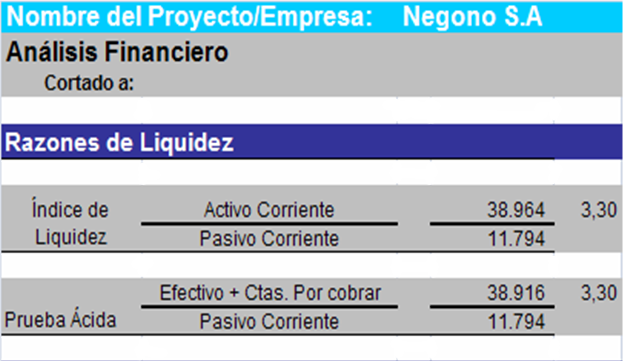 Liquidez.
Capacidad de la
empresa para
cubrir sus
obligaciones
CAPITULO VI
10/17/11
57
Evaluación Económica - Financiera
Razones Financieras.
Endeudamiento.
Forma como se
Encuentra
financiada la
empresa
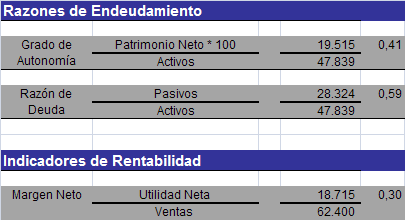 Rentabilidad.
Capacidad de la
empresa para
generar utilidades
CAPITULO VI
10/17/11
58
Evaluación Económica - Financiera
Punto de Equilibrio.
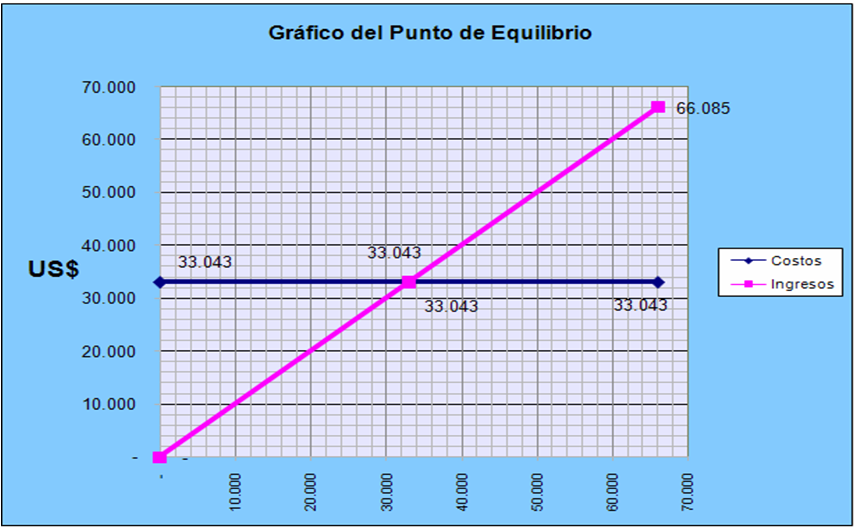 CAPITULO VI
10/17/11
59
Evaluación Económica - Financiera
Evaluación Económica.
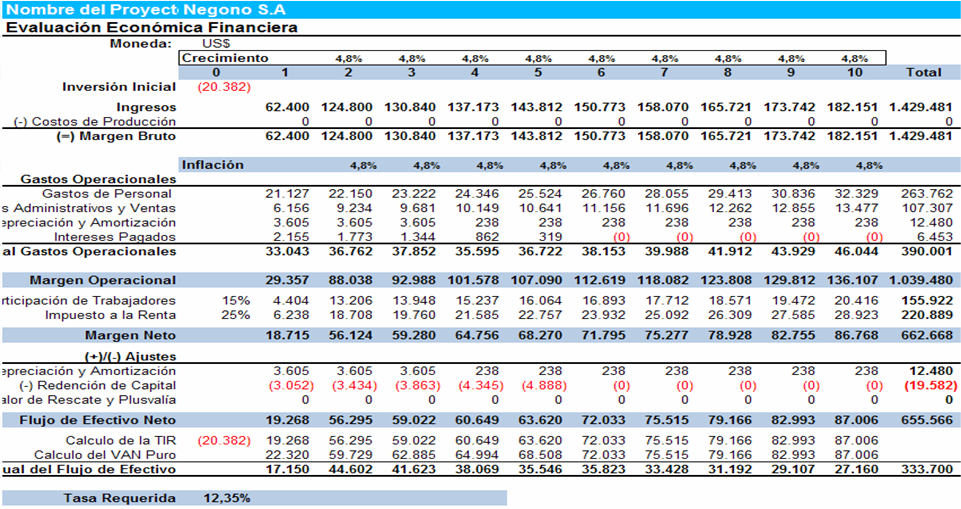 CAPITULO VI
10/17/11
60
Evaluación Económica - Financiera
Evaluación Económica .
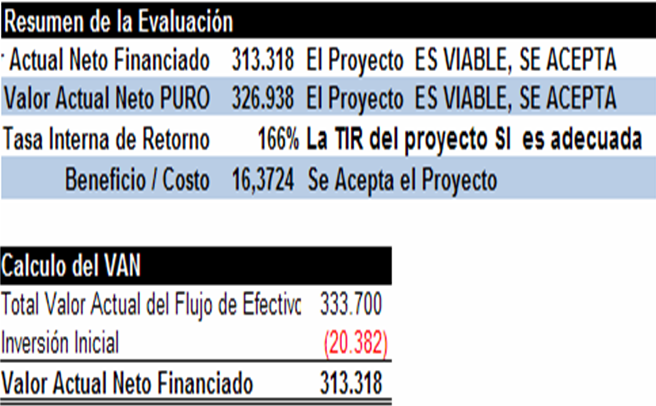 CAPITULO VI
10/17/11
61
Análisis de Sensibilidad.
CAPITULO VI
10/21/2013
62
Análisis de Sensibilidad
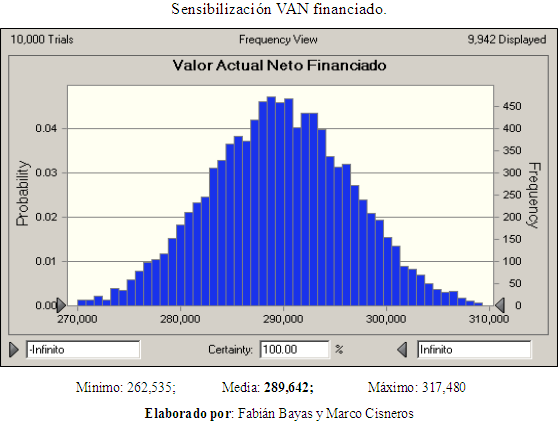 CAPITULO VI
10/21/2013
63
Análisis de Sensibilidad
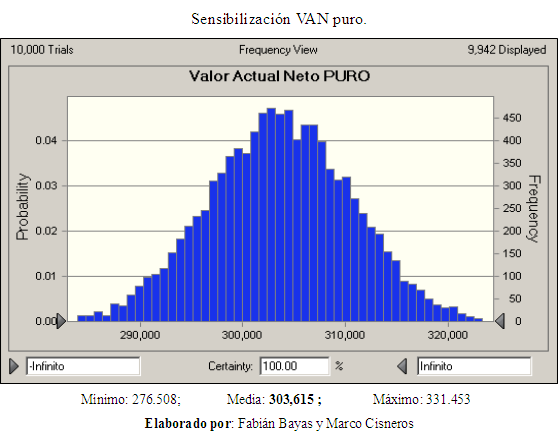 CAPITULO VI
10/21/2013
64
Análisis de Sensibilidad
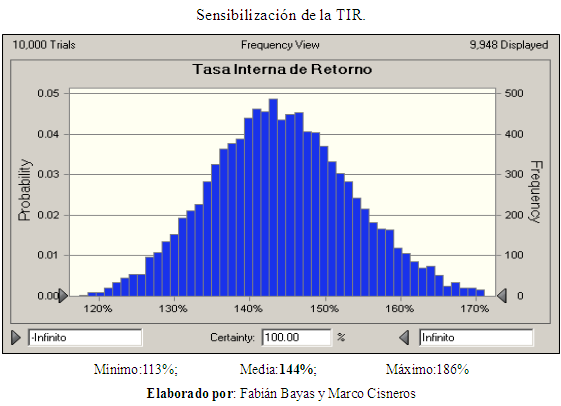 CAPITULO VI
10/21/2013
65
Conclusiones y Recomendaciones
CAPITULO VII
10/21/2013
66
Conclusiones.
CAPITULO VI
10/21/2013
67
Conclusiones
Por los antecedentes expuestos a lo largo del presente Proyecto, donde se ha realizado la investigación de mercados, el diseño del negocio, su organización y el análisis financiero respectivo para el desarrollo de una empresa de servicios de software para implementar sistemas BI y BPMS en Pymes, se puede concluir que la creación de la empresa es viable y rentable siempre y cuando se cumpla con las premisas establecidas en las capítulos de diseño, organización, y análisis financiero.
CAPITULO VII
10/21/2013
68
Recomendaciones.
CAPITULO VII
10/21/2013
69
Recomendaciones
Reunir socios capitalistas o crédito bancario a bajo interés y largo plazo que cumplan con la inversión requerida de USD $ 20,000.
El factor diferenciador del servicio se basará en la calidad y rapidéz de implementación tanto técnica como de atención al cliente para resolver sus inquietudes.
CAPITULO VII
10/21/2013
70
Recomendaciones
Capacitar constantemente a los funcionarios de la compañía para que se alcance el nivel de especialización y profesionalismo que requiere el servicio a ofrecer.
Ejecutar las estrategias de publicidad que buscan dar a conocer a la compañía y su diferenciación, dado que aún no está posicionada en el mercado.
Buscar siempre la innovación tecnológica para satisfacer las necesidades de los clientes.
Gracias
10/21/2013
72